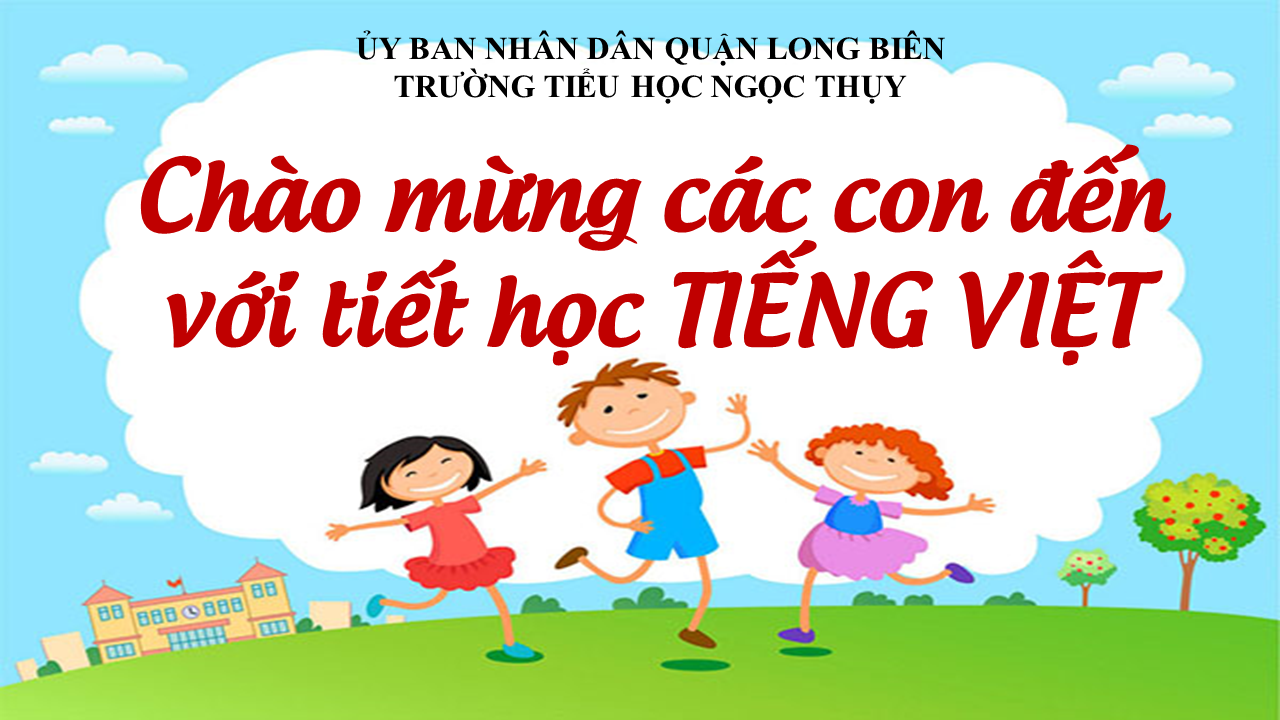 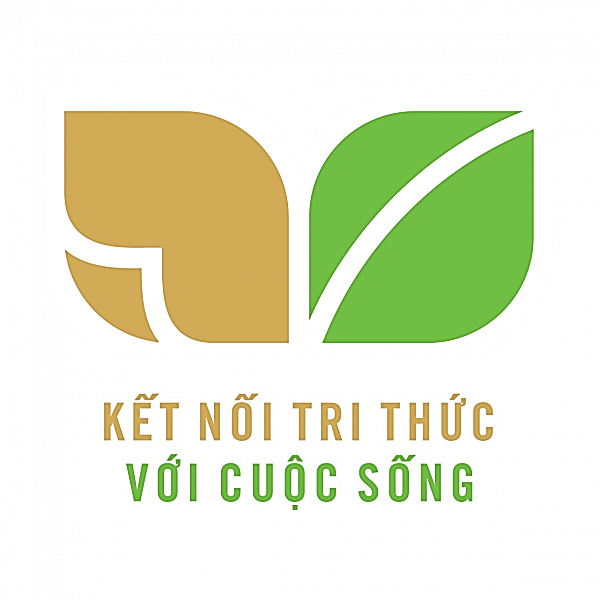 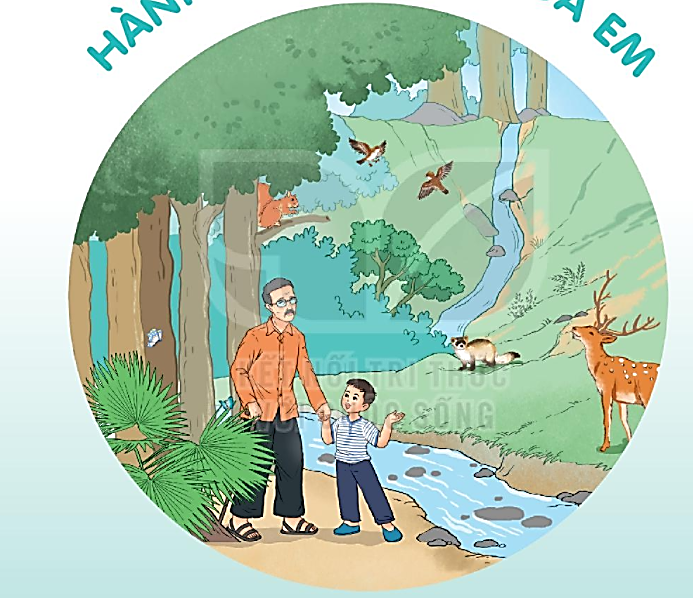 HÀNH TINH XANH CỦA EM
SỰ TÍCH CÂY THÌA LÀ
BÀI 11
BÀI 11
Hãy kể tên một số cây rau mà em biết.
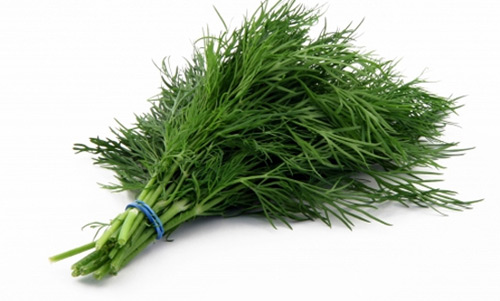 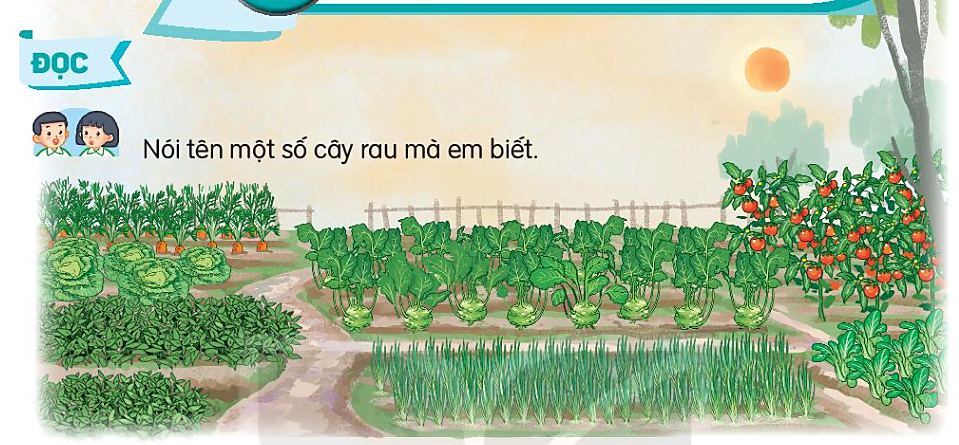 SỰ TÍCH CÂY THÌA LÀ
BÀI 11
BÀI 11
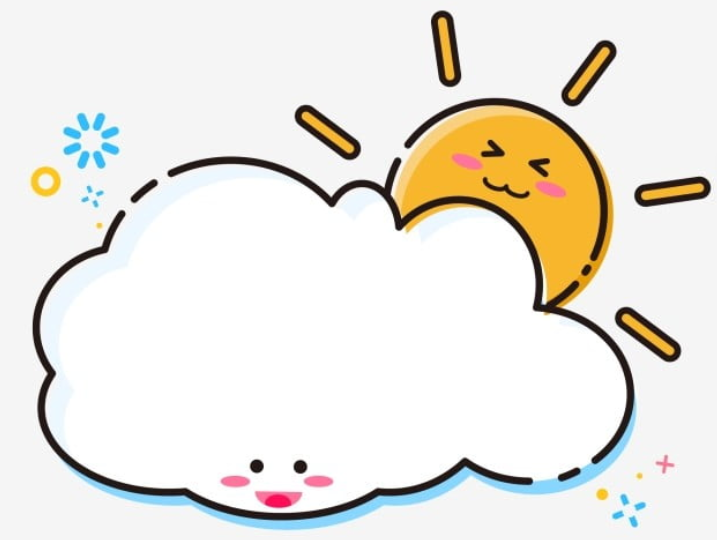 TIẾT 3
VIẾT
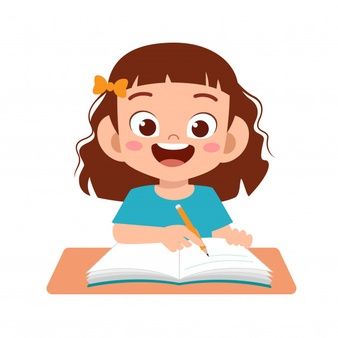 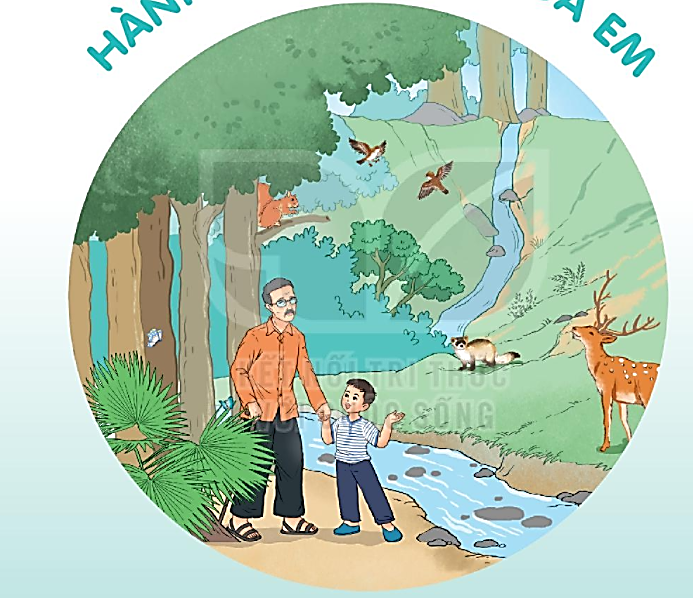 CHỮ HOA V
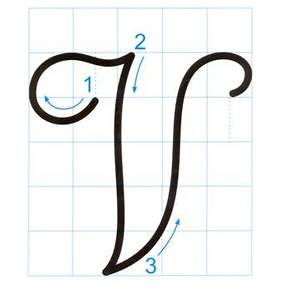 Viết chữ hoa V
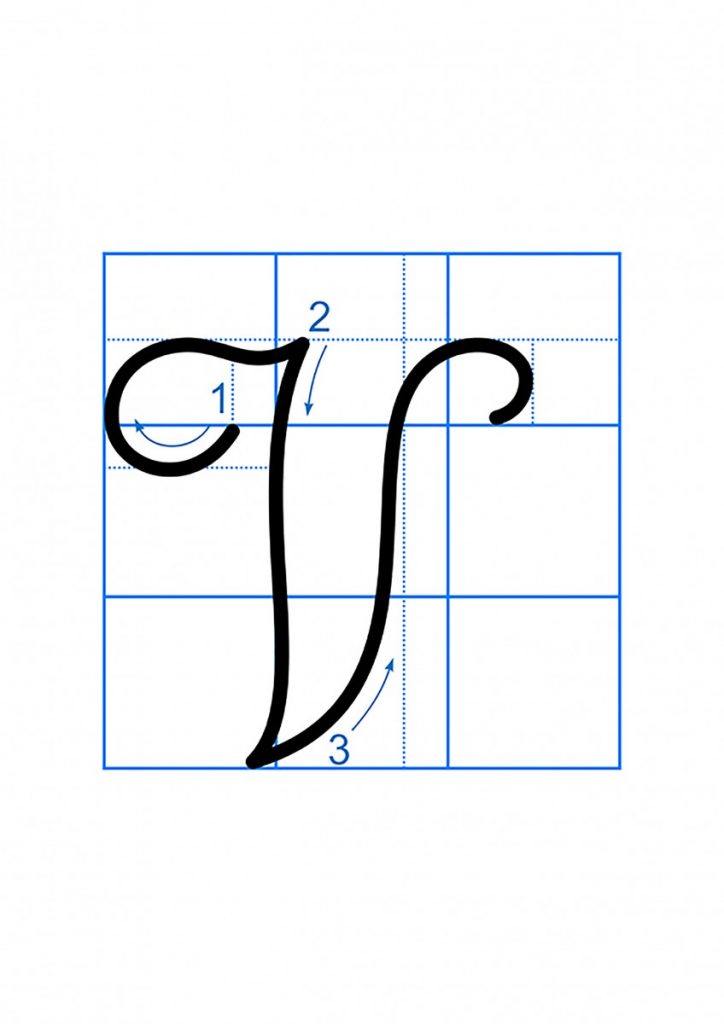 Viết chữ hoa V (Cỡ vừa)
Viết chữ hoa V (Cỡ nhỏ)
Viết ứng dụng
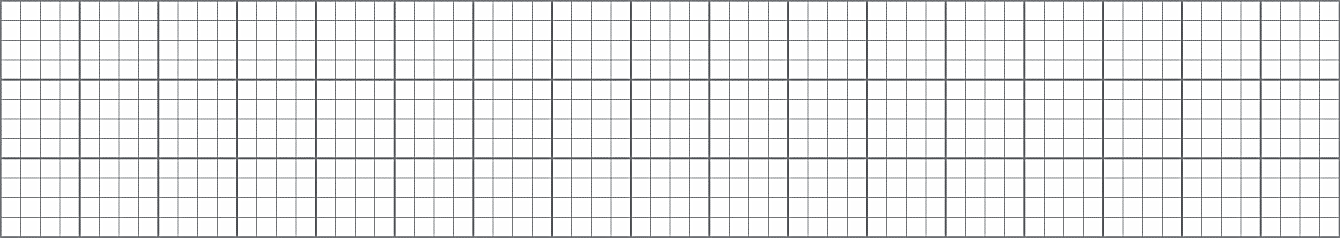 VưŊ cây Ǖίaζ wăm xaζ Ǉō .
a. Chữ cái nào được viết hoa? 
  Chữ  V
b. Những chữ cái nào cao 2.5 li ?
 Chữ V, y, h